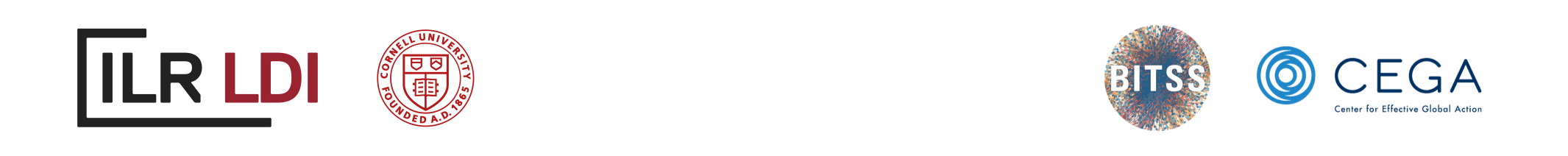 Reproducibility and Preservation:Lessons learned from 1,000 papers in Economics
1,663
Lars Vilhuber
Cornell University
2023-05-25 (data as of 2023-04-20)

The opinions expressed in this talk are solely the authors, and do not represent the views of the U.S. Census Bureau, the American Economic Association, or any of the funding agencies. 
© Lars Vilhuber                  .
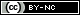 [Speaker Notes: I am going to 
Very briefly describe the background we are coming from
 Make note of the various elements of progress (and the broader picture) of open science
Describe some of the ongoing challenges
Provide some guidance based on the lessons learned in the past year]
Overview
What does a data and code reproducibility policy do?
What are challenges?
Some thoughts for students
Some thoughts for librarians
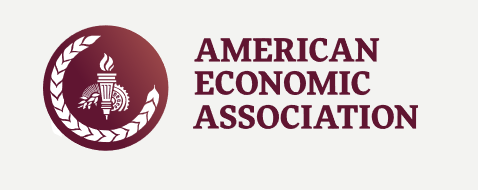 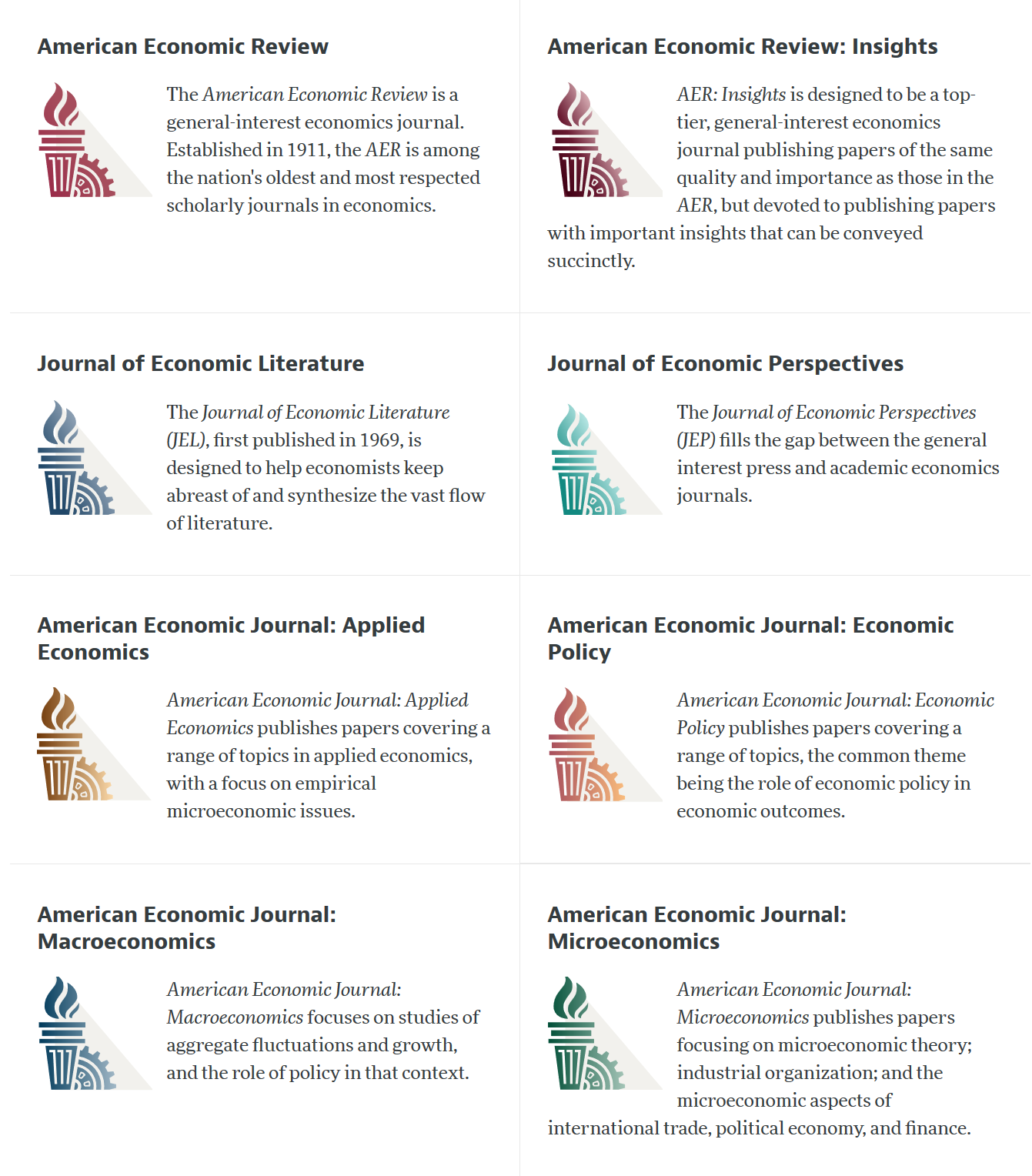 AEA Data & Code Availability Policy (2019)
It is the policy of the American Economic Association to publish papers only if the data used in the analysis are clearly and precisely documented and access to the data and code is clearly and precisely documented and is non-exclusive to the authors.
Authors of accepted papers that contain empirical work, simulations, or experimental work must provide, prior to acceptance, the data, programs, and other details of the computations sufficient to permit replication, as well as information about access to data and programs.
Action: Reproducibility Check
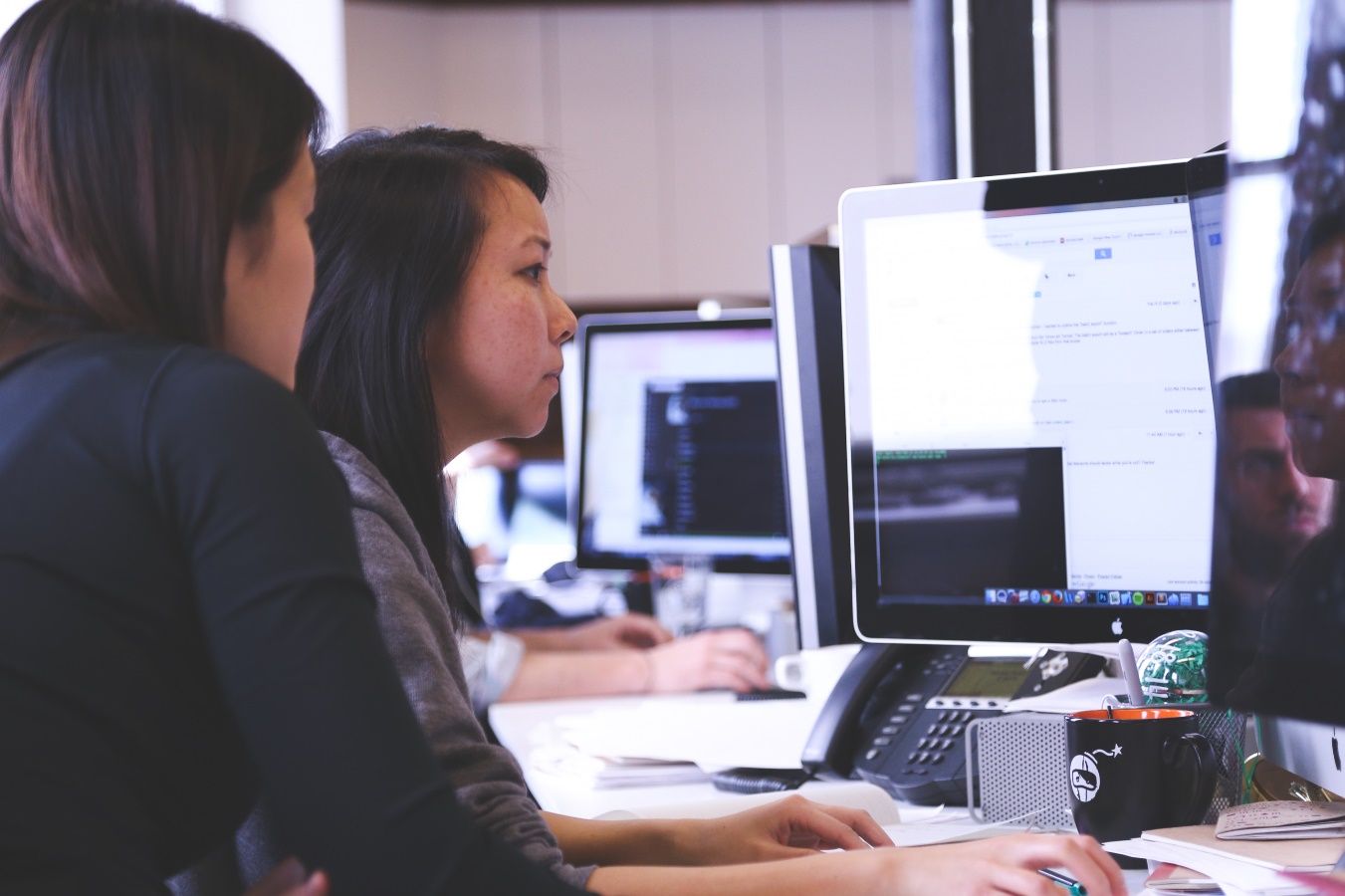 Teaching for Large-Scale Reproducibility Verification
10.1080/26939169.2022.2074582
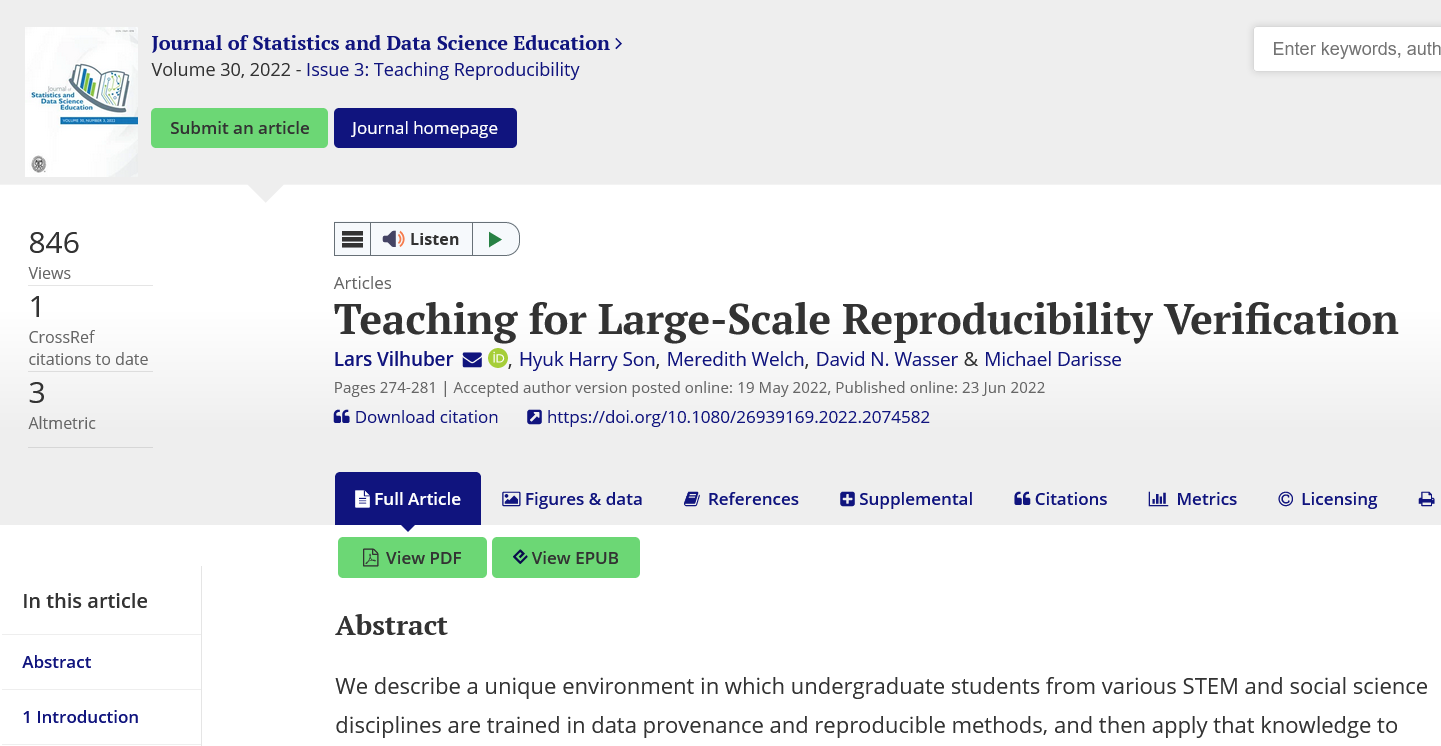 Stats on reproduced articles
Since July 16, 2019, the AEA Data Editor team has conducted reproducibility assessments
for 1663 manuscripts (1369 full papers, 293 P&P)as of this morning
Very little diversity in software
Stata is the most popular statistical software in the journals of the AEA (72.96% of all supplements, 2010-2019) 
followed by Matlab (22.45%)
Defining “reproducible research”
“Reproducibility” refers to the ability of a researcher to duplicate the results of a prior study using the same materials and procedures as were used by the original investigator.
Bollen et al. 2015. “Social, Behavioral, and Economic Sciences Perspectives on Robust and Reliable Science.” National Science Foundation.https://www.nsf.gov/sbe/AC_Materials/SBE_Robust_and_Reliable_Research_Report.pdf.
Observation 0
Researchers don’t…
Re-run their code before submitting 
Don’t streamline (automate) enough
Are not careful about how they document data sources
Fail to curate their own data
Lessons!
Lessons 1
Researchers SHOULD…
Re-run their code before submitting 
Learn to automate (scripts, robustness)
Carefully document data sources
Learn to curate their own data (and ask for help)
Computational empathy
Lesson 1: Computational empathy
Put yourself in the position of the reader of the research compendium:
Can they understand those instructions?
Under what premises/ shared common knowledge?
What might they assume about the computing environment?
How concise or diffuse are the instructions?
Lesson 1: Computational empathy
Potential readers
You (in 4 years, between prepping 2 new courses, an R&R, a new child, and tenure coming up in 2 years)
Your RA (in 4 years, because you are… see above)
Your future readers who will cite you (in 4-10 years, who may want to extend or replicate your study, but won’t if it is too complex)
Lesson 1: Computational empathy
= “Pity the poor replicator”
10.5281/zenodo.7293838
7293838
Solution 1: Computational Empathy
Use the Social Science Data Editors’ template README v1.1 https://doi.org/10.5281/zenodo.7293838
Data acumen
Data acumen
“the ability to understand data, to make good judgments about and good decisions with data, and to use data analysis tools responsibly and effectively”

National Academies of Sciences, Engineering, and Medicine. 2018. Data Science for Undergraduates: Opportunities and Options. Washington, DC: The National Academies Press. https://doi.org/10.17226/25104.
Lesson 2: Data acumen in the context of reproducibility
Two key components
Data provenance
Where did the data come from which I used?
Data preservation
Where do I put the data I generated?
What if the data I used are not “robustly preserved”?
What do you mean by that?
Data provenance
Action: Data citations and metadata
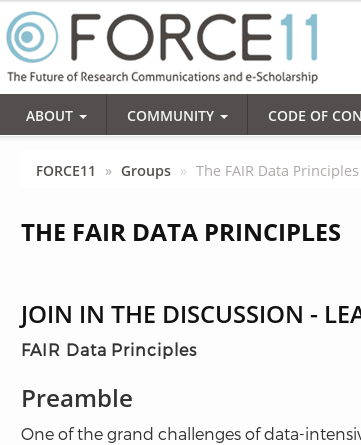 What is FAIR?
Findable, 
Accessible, 
Interoperable, and 
Re-usable
Starts with Data Citations
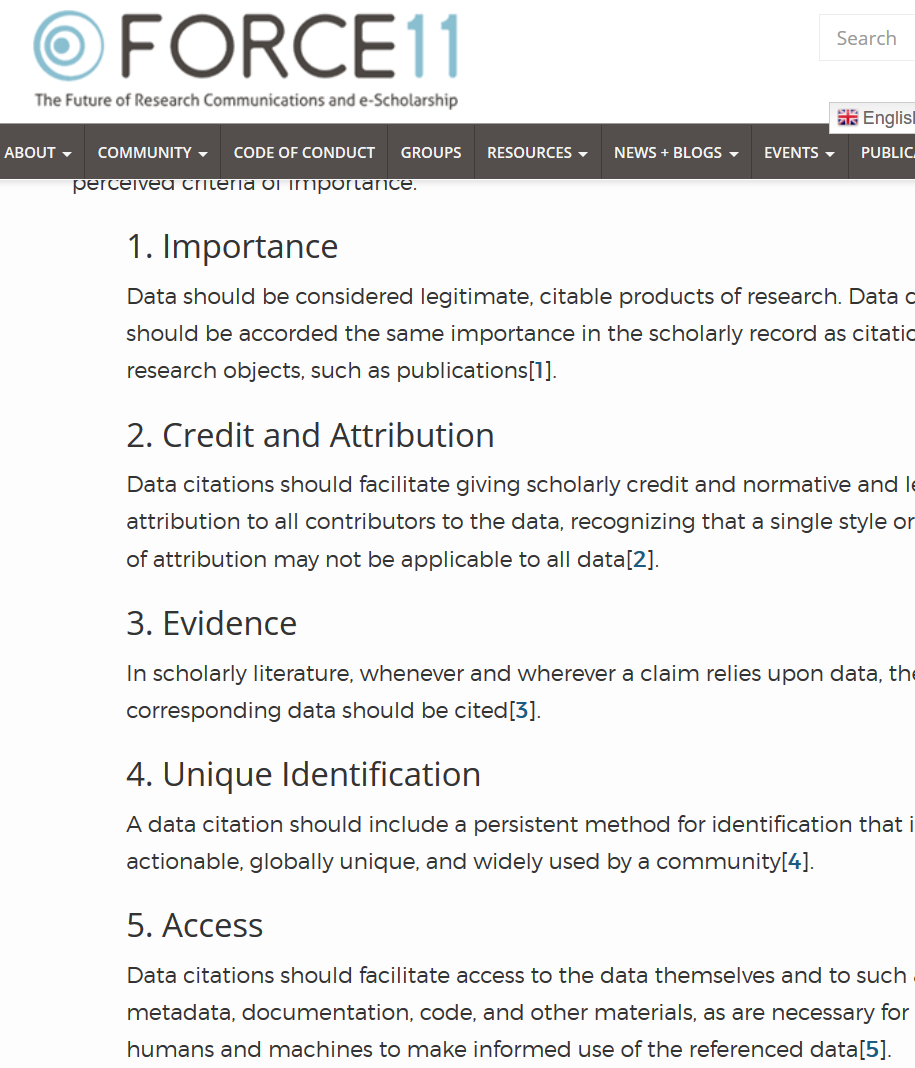 Data Citation Principles
Image of a standard data citation
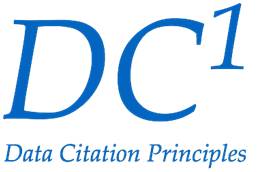 Data Citation Synthesis Group: Joint Declaration of Data Citation Principles. Martone M. (ed.) San Diego CA: FORCE11; 2014 [https://www.force11.org/group/joint-declaration-data-citation-principles-final].
Starts with Data Citations
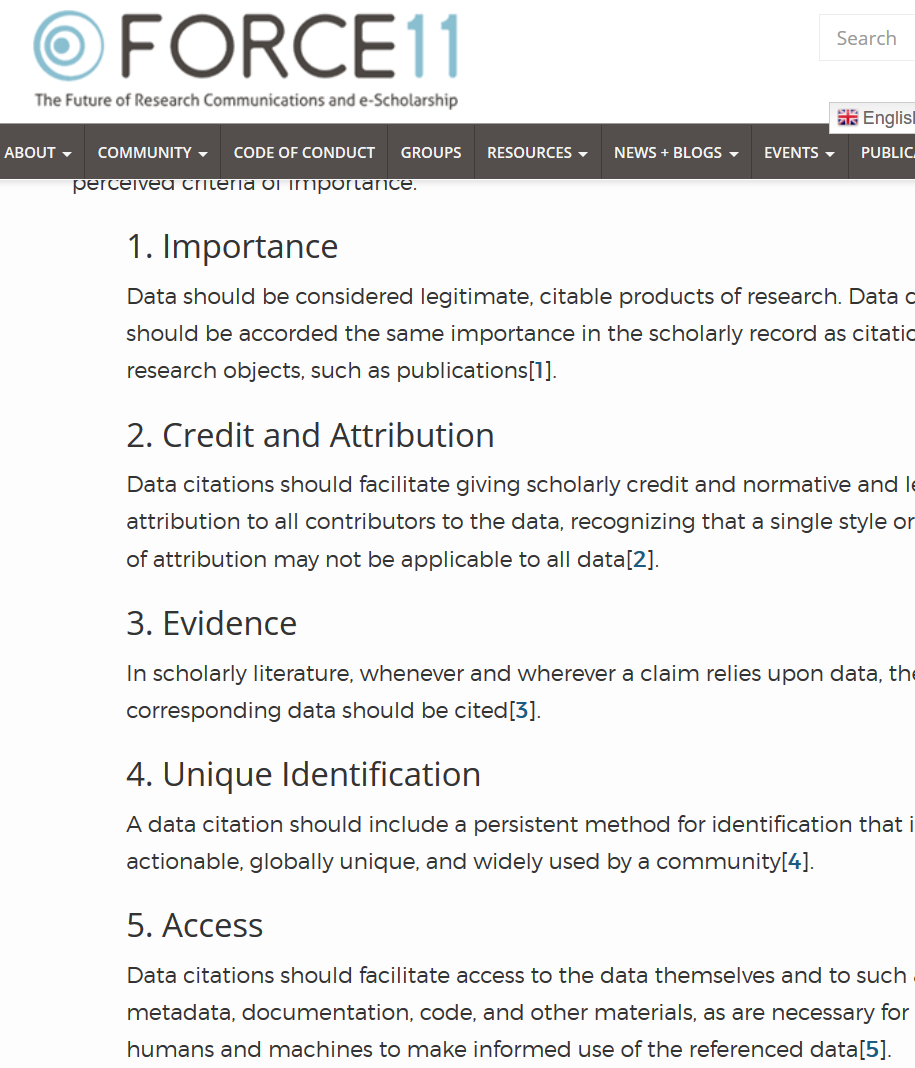 Data Citation Principles
Image of a standard data citation
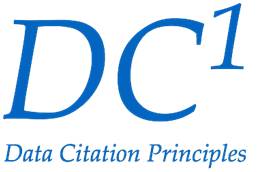 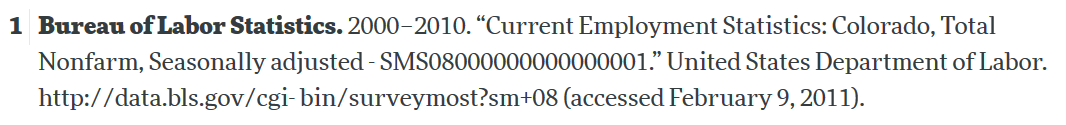 Data Citation Synthesis Group: Joint Declaration of Data Citation Principles. Martone M. (ed.) San Diego CA: FORCE11; 2014 [https://www.force11.org/group/joint-declaration-data-citation-principles-final].
FAIR data principles rely on metadata
[Speaker Notes: Show metadata for this page]
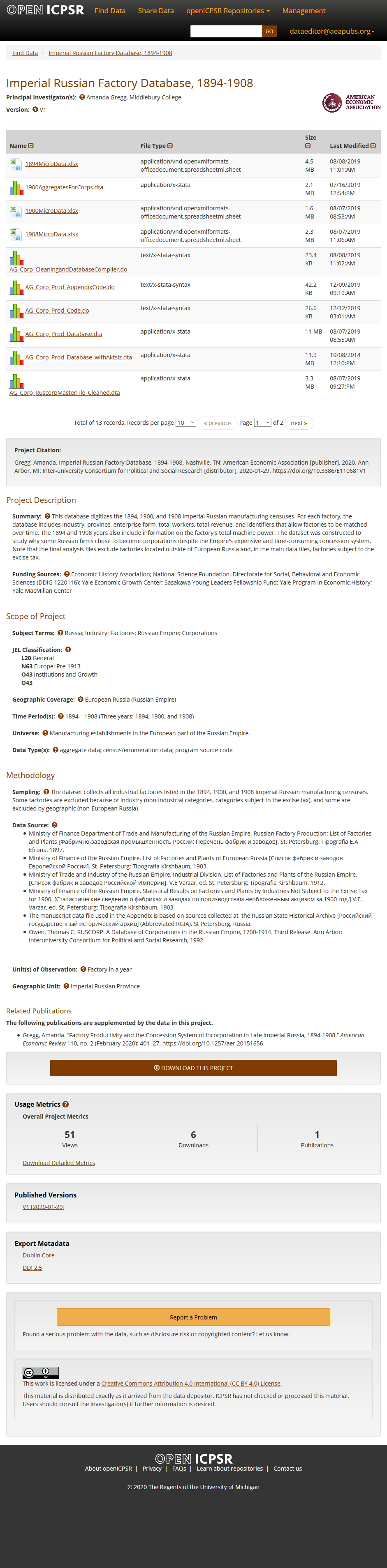 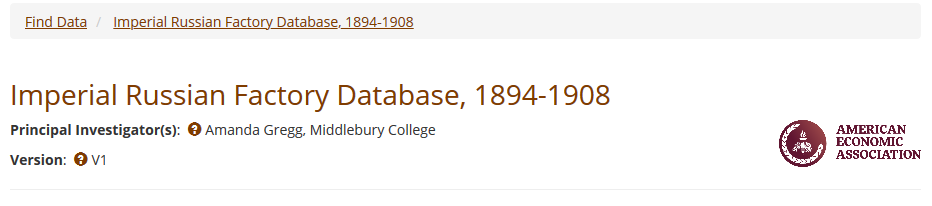 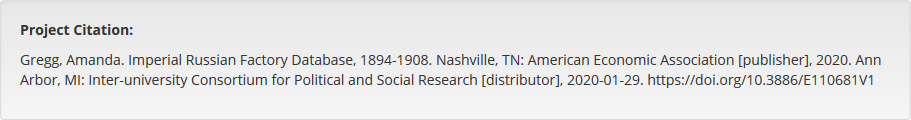 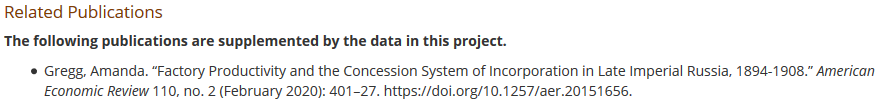 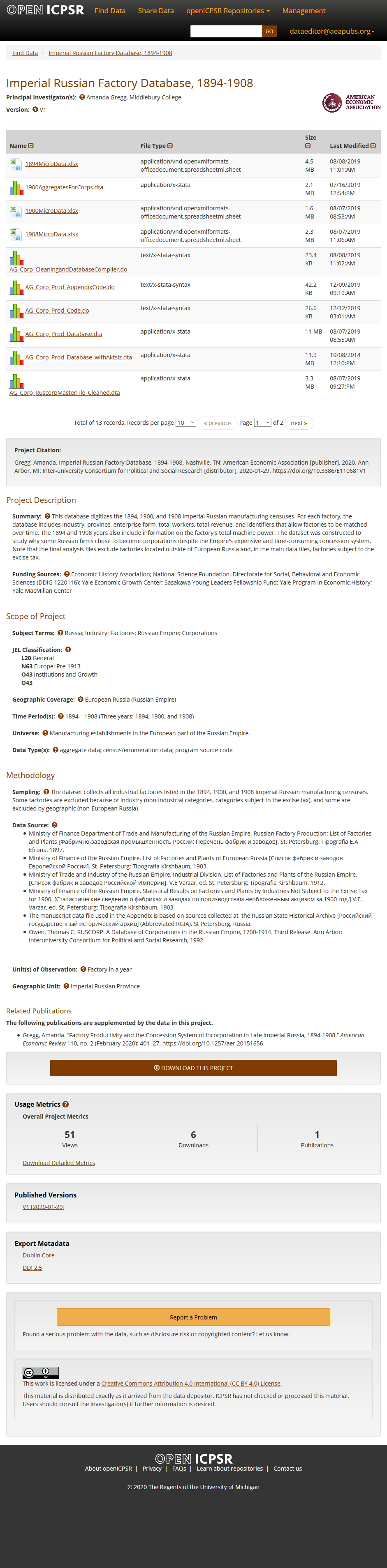 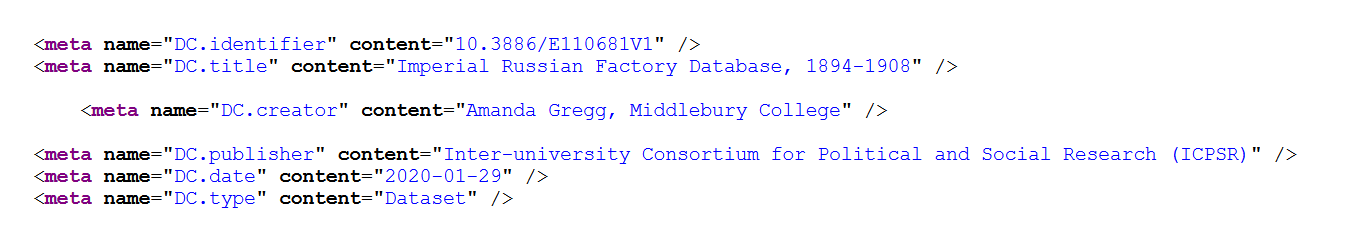 Observation 3
Social scientists are not trained to cite data
Corollary
University institutions(library, help services)can assist researchers(but must be aware of reproducibility standards)
API? But the interface is so cool!
World Development Indicators
API? But the interface is so cool!
IPUMS
Fancy GUIs are not reproducible
API or Bulk Download
World Development Indicators
API or Bulk Download
World Development Indicators
. ssc install wbopendata
. wbopendata, country(ago;bdi;chi;dnk;esp) indicator(sp.pop.0610.fe.un) /// > year(2000:2010) clear long
API or Bulk Download
IPUMS (beta)
2. Keeping track of data:
Don’t forget to check the TERMS of USE!
Observation 4
(Academic) Social scientists do not readthe terms of use
Because you may not be able to provide others with a copy of the data (legally)…
Rights to use data
You browsed a website
You purchased the data
You signed a data use agreement
You created the data (lab experiment)
You had survey respondents consent to use (IRB approval!)
Rights to distribute the data
If you created the data, you decide.
If you got it from somewhere else:

READ THE TERMS OF USE / DATA USE AGREEMENT / CLICK-THROUGH / ETC.
Confidential data
Example: German Restricted-access
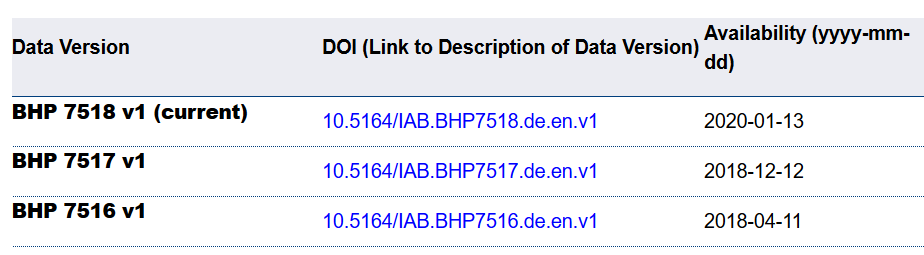 Example: German Restricted-access
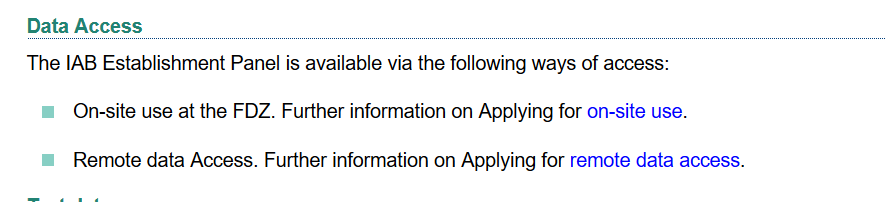 Solution 2: Data Provenance
Keep detailed notes
script as much as possible
(also: Use the Social Science Data Editors’ template README)
Tension between access and reproducibility
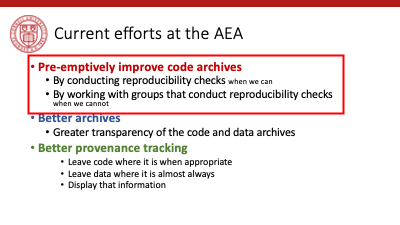 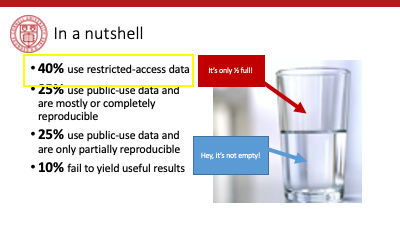 Verification services
Assume replicators can access the data
Sometimes we (=AEA) cannot
We will still check if the code seems complete
We will still verify that all data that *can* be provided have been provided
Plausibility checks
Sometimes we can:
In the past, we have worked with
French, Brazilian, and US confidential admin data
Purchased commercial data (Twitter, Indian GDP)
Proprietary data under NDA/DUA (Ebay)
Data with application procedure (Chinese Panel, Demographic and Health Survey, European establishment data)
Remotely or locally
Solution 3: Transparency about access
Point to data provider’s access page
Describe the process (make data access also reproducible)
Incorporate access for editor/journals into DUA (initially, or later)
Keeping track: Students and Researchers
Computational empathyConsider the next person to run the analysis, and don’t assume too much
Track dataeven when using API, especially when manually downloading, keep in mind what the next downloader may see/find/receive, terms of use 
Learn the basics of programmingcode reproducibly, use parameter files, re-usable code, robust file structure
That’s a lot of stuff to learn and remember… I want to focus on the economics!
Keeping track: Students and Researchers
Computational empathyConsider the next person to run the analysis, and don’t assume too much
Track dataeven when using API, especially when manually downloading, keep in mind what the next downloader may see/find/receive, terms of use 
Learn the basics of programmingcode reproducibly, use parameter files, re-usable code, robust file structure
Learn to automateRun all code again and again, use APIs to download, use conditional processing to handle various aspects
Preserve it allUse version control, tag releases, preserve data (separately), understand the difference between sharing and preserving
That’s a lot of stuff to learn and remember… I want to focus on the economics!
Support by Institutions
Lesson 3: Support by institutions is insufficient
When should these skills be taught?
These are core “tools of the trade”!
Undergrad, core part of graduate curricula
In other disciplines: students learn how to collect use a pipette, how to tag field mice in the wild…
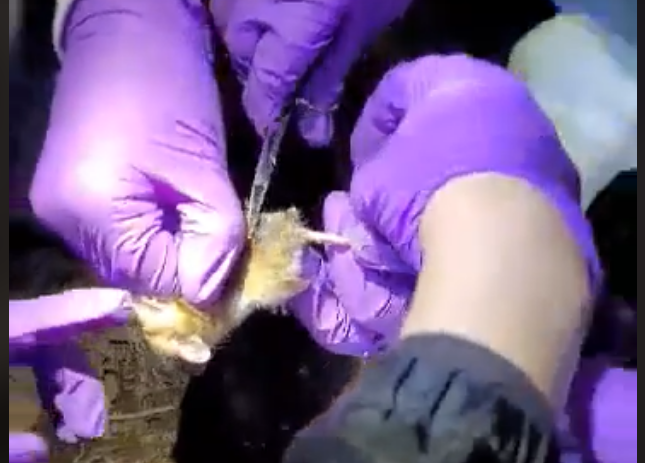 Lesson 3: Support by institutions is insufficient
Should all of these skills be taught?
How to deposit data
How to set up a compute cluster
Some of these skills fall into other categories, but
Data librarians are understaffed, and not trained in discipline-specific practices
Campus IT has highly varying funding and consulting time
Cross-campus IT practices are nowhere close to compatible
Lesson 3: Support by institutions is insufficient
Institutional funding and mandates are not adequate
Most grant funding in social sciences does not require (or allow!) for this kind of budgeting
Earmarked portions of funds would be great!
(This is slowly coming, NSF and NIH are making progress)
(Most) Universities consider this an external mandate, not part of their “overhead”
“Provide us with an account, and we will do it”
Leads to highly scattershot infrastructure
Lesson 3: Support by institutions is insufficient
Disciplinary institutions need funding
Direct funding: should archives be treated like infrastructure? 
This is the case in many NIH archives
Not quite as ubiquitous in social sciences
Where do you want to preserve 1TB per user per day for the next 50 years? It’s not free…
Indirect funding (via grants)
See previous slide
Lesson 3: Support by institutions is insufficient
All institutions need to consider the user experience
Data provenance and preservation would be a lot easier to implement if scripted
Need for APIs both for upload and download (usage)
Some progress: Zenodo and Dataverse (usually Python, sometimes R)
Maps!
Creating maps is most frequently taught using a GUI (ArcGIS, QGIS)
All maps can be created (ex post) via scripting (=reproducibly)
Lesson 3: Support by institutions is insufficient
Integration of computational resources with data resources is highly inadequate
Most journals have “data” policies, but all research compendia have code – this is a problem with many publishers
Most data repositories are optimized for … data. Support for computational code or actual execution is at best preliminary
See CodeOcean, WholeTale, efforts around Dataverse
See various “continuous integration” using Github, Travis CI, etc. but difficult to integrate data
Solution 6: Institutional support
(departments, schools, libraries, IT, universities)

Offer training in adapted tools(not sufficient to just show how to do a Rmarkdown document)
Highlight appropriate community (Zenodo, Dataverse, others) or university sites
Provide streamlined access to some frequently used (open/commercial) tools(AWS/GCS/Azure, CI on Github/others, etc.)
The role for  journals
Goal: Transportability
Any standards, tools, methods: must be transportable across journals (no custom solutions)
Social science “guild”
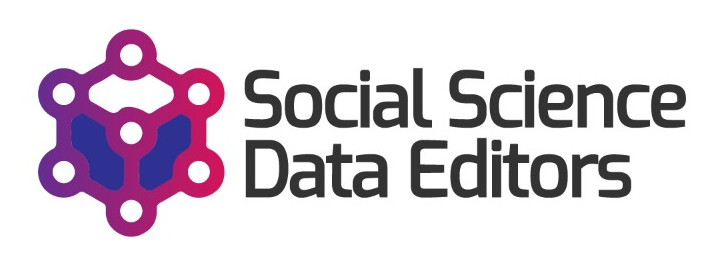 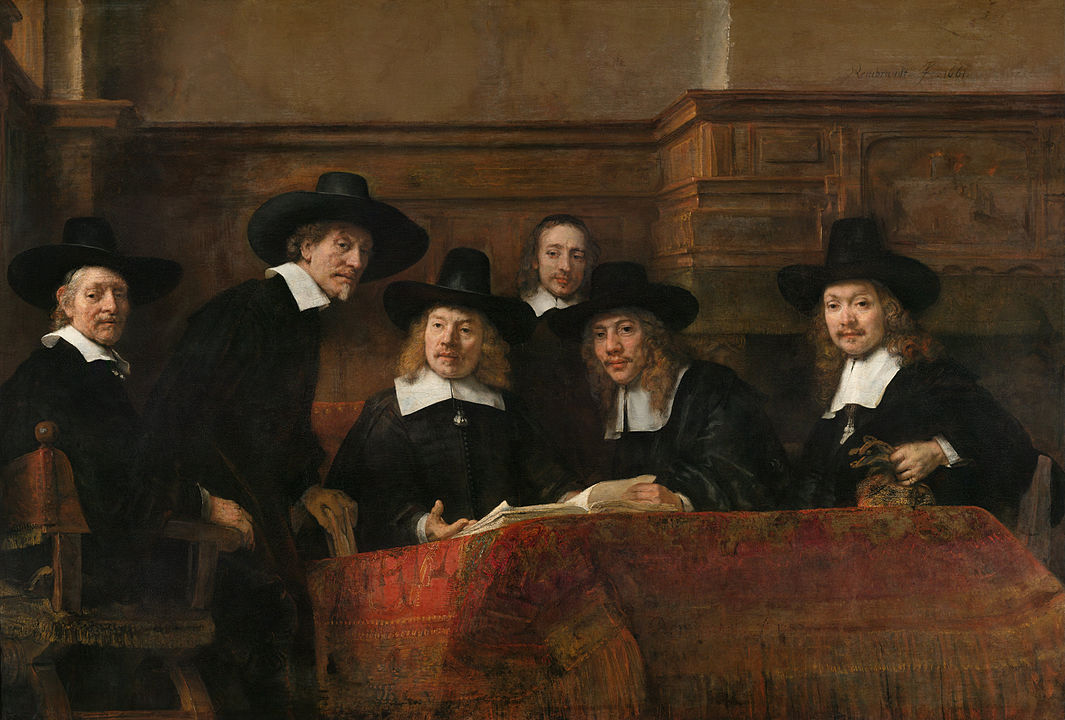 https://social-science-data-editors.github.io/guidance/
Some resources
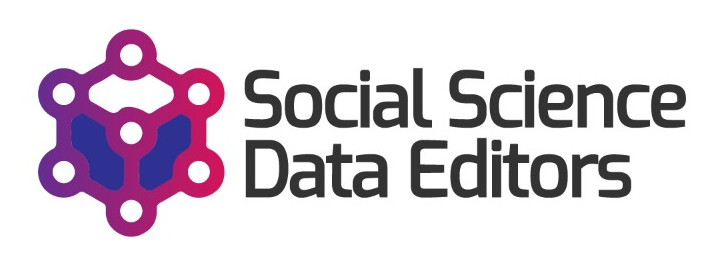 https://social-science-data-editors.github.io/guidance/ 
template README 
discussion of licensing
data citation guidance
https://aeadataeditor.github.io/
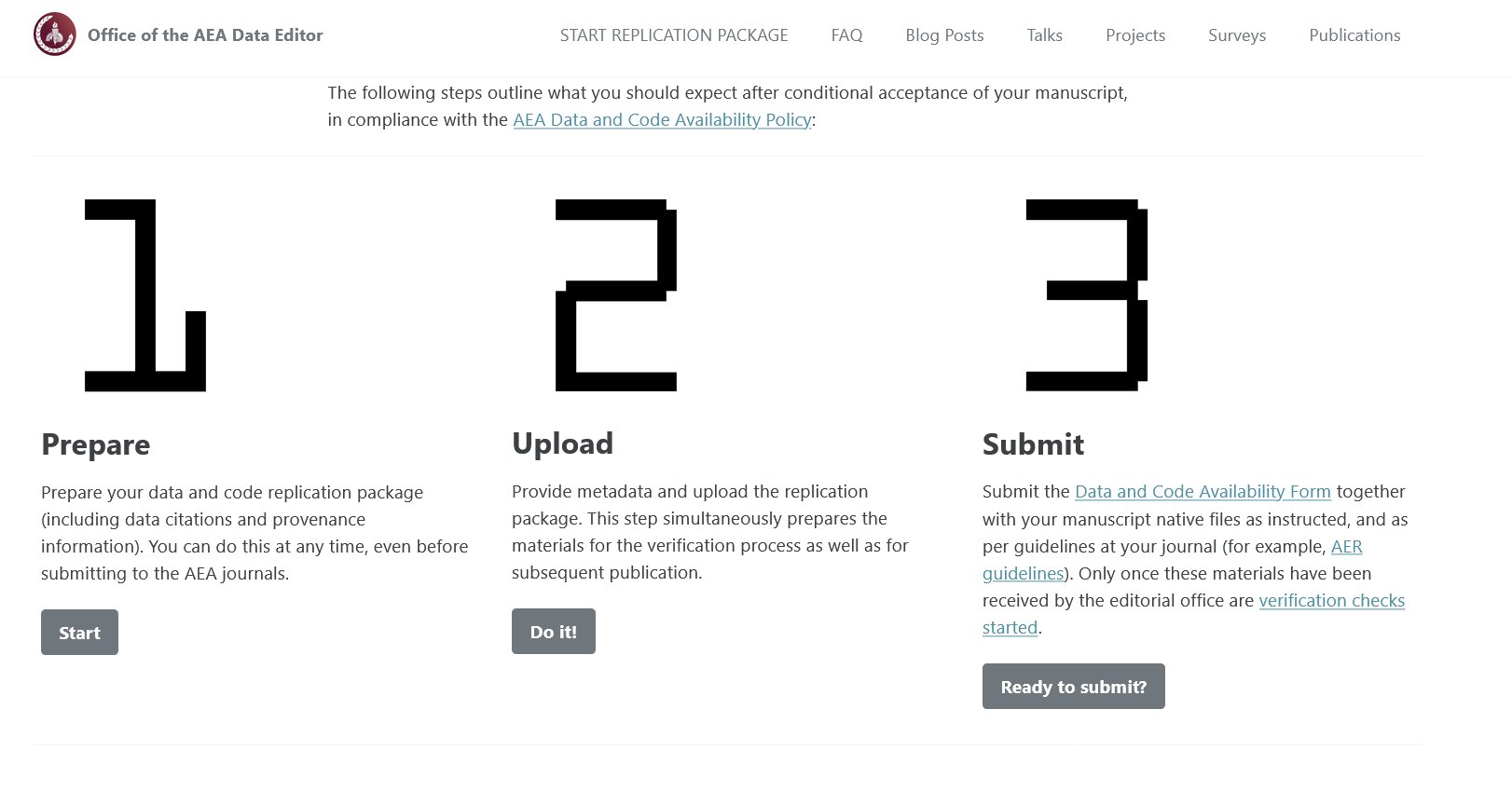 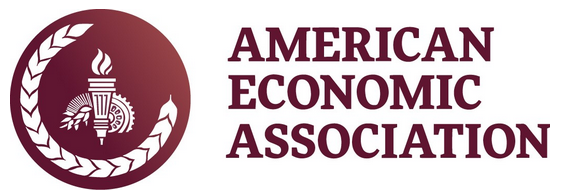 Thank you!
Changelog
V2023-05-25: As presented
V2023-05-26: Adjusted various links to be up-to-date